CHÀO MỪNG CÁC EM ĐẾN VỚI TIẾT
TIẾNG VIỆT LỚP 1D
Giáo viên: Nguyễn Thị Thái
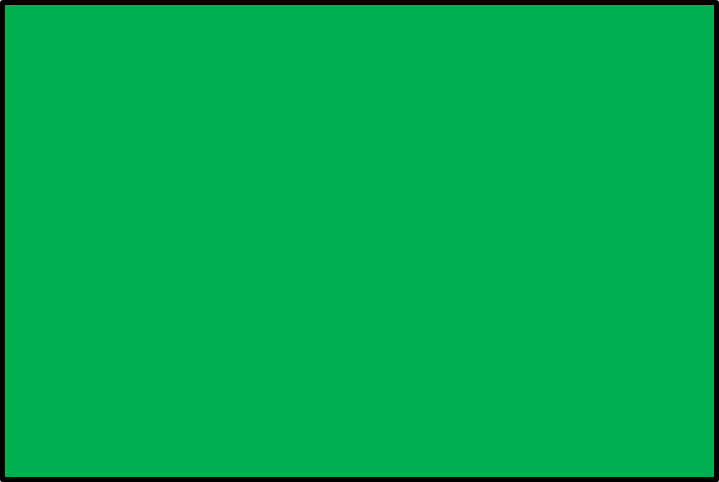 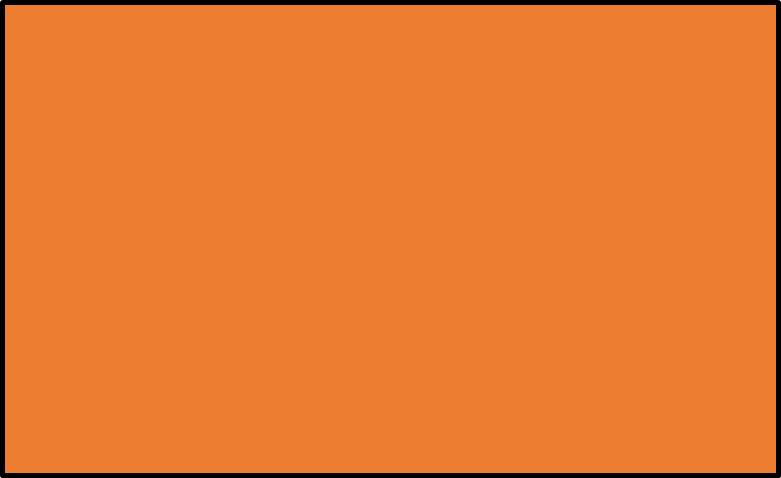 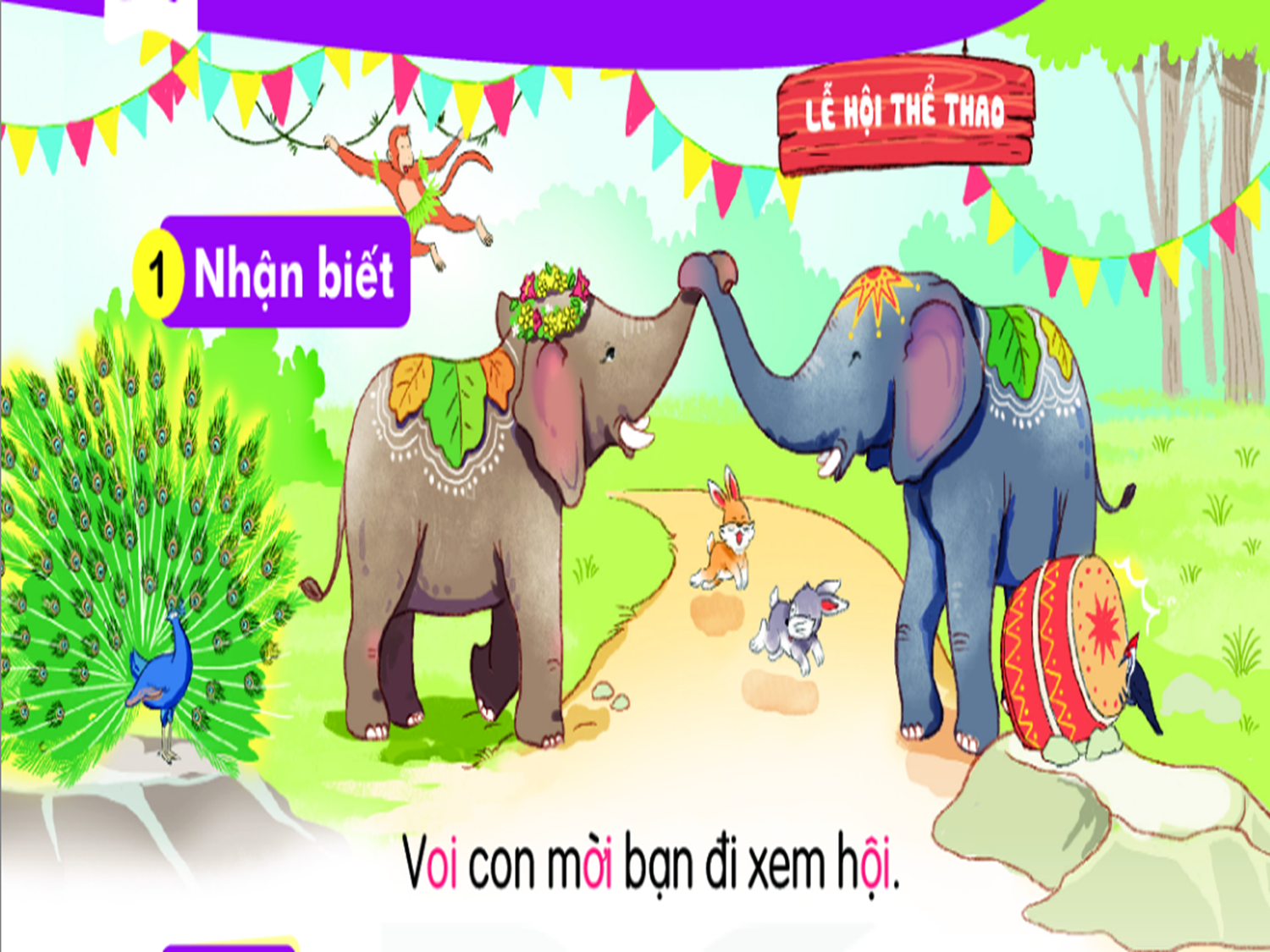 Con chồn đi trú mưa.
cơn mưa
con chồn
Mai sau khôn lớn.
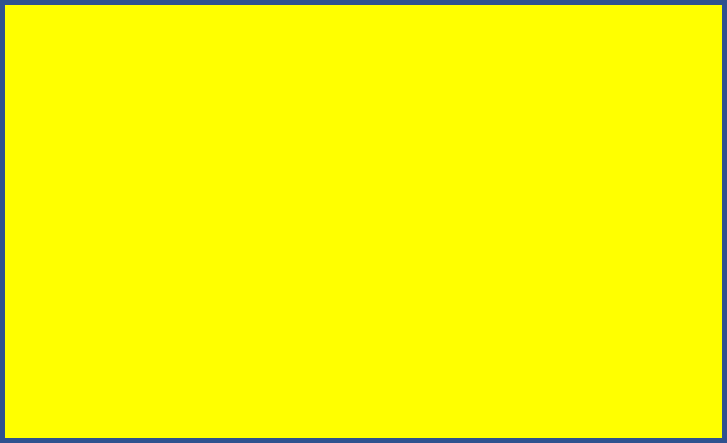 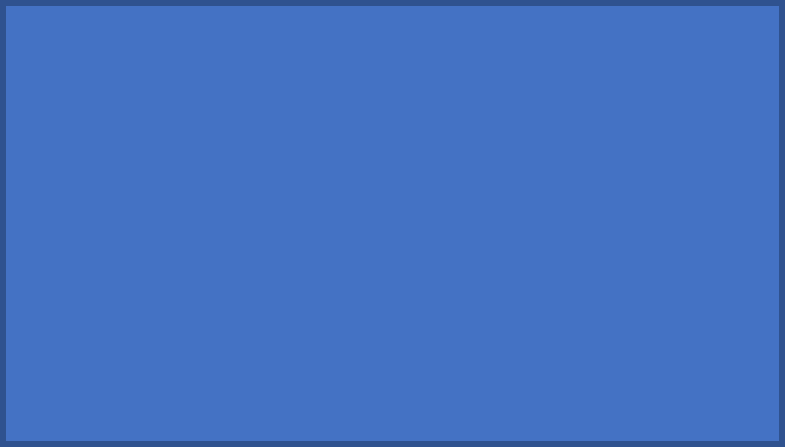 Voi con mời bạn đi xem hội.
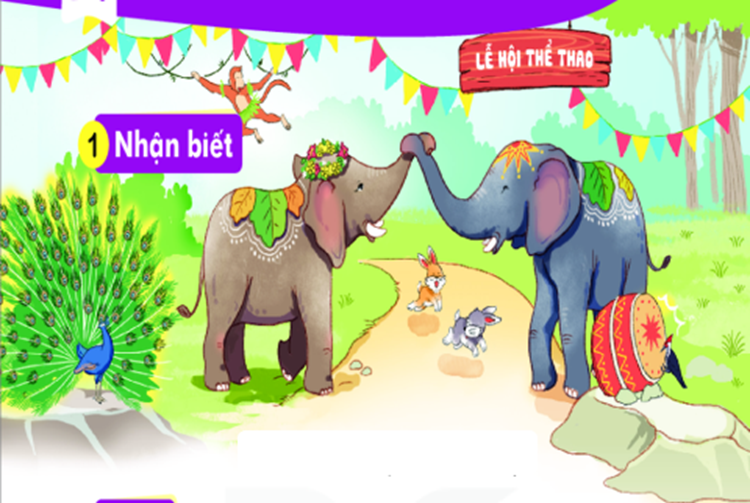 Voi con mời bạn đi xem hội.
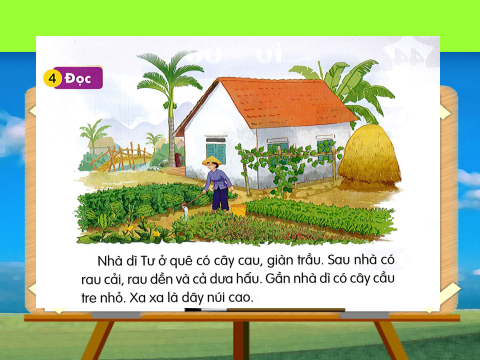 au, âu, êu
cau, bậu, khều
rau củ, con trâu, chú tễu
tàu, gấu, rêu
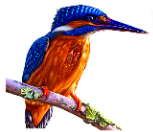 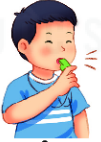 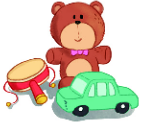 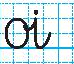 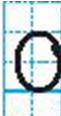 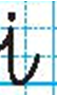 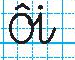 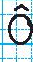 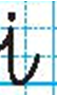 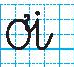 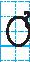 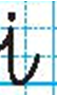 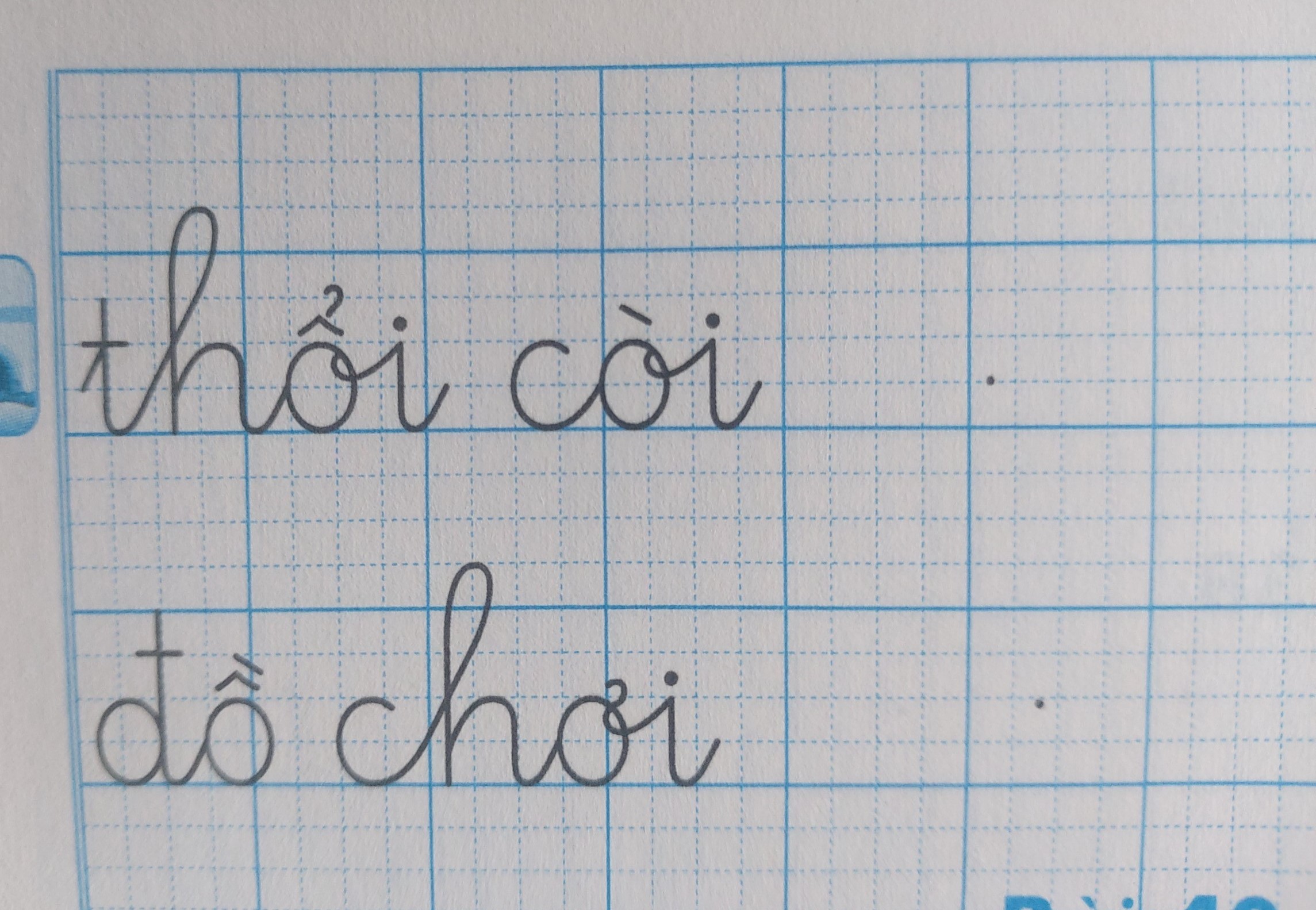 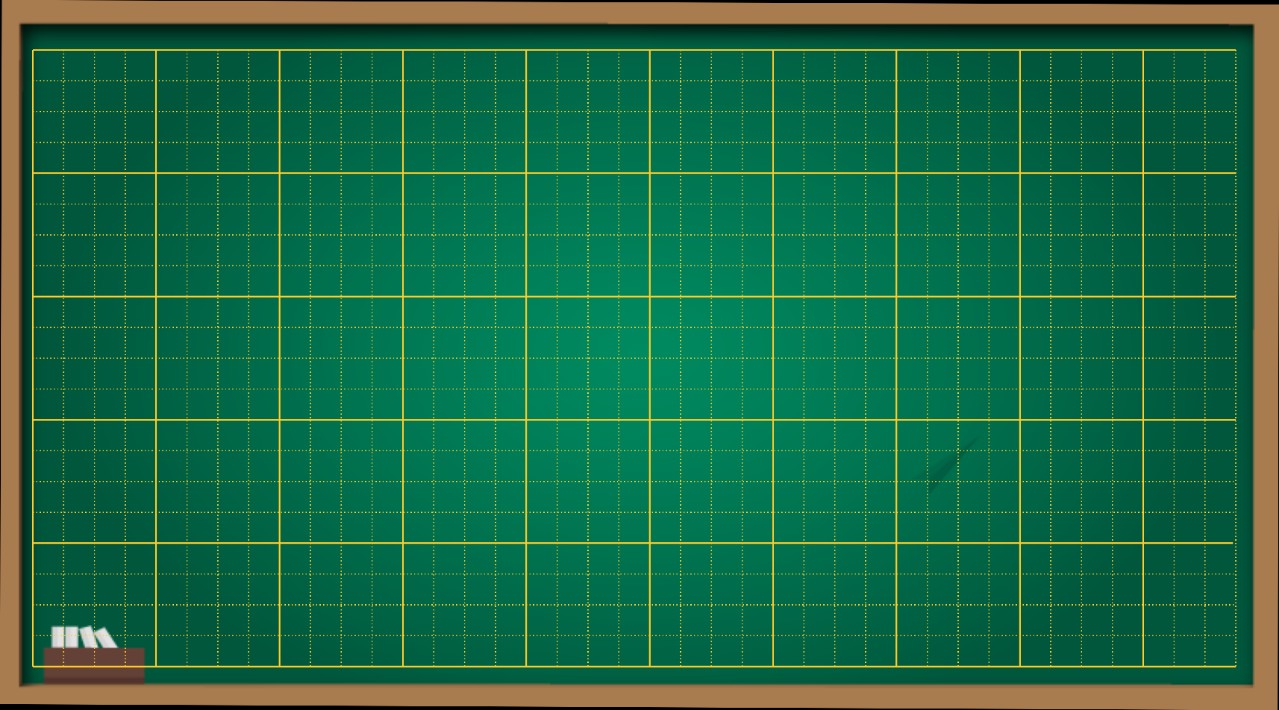 thổi còi
đồ chơi
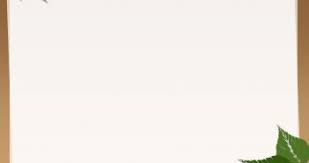 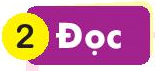 oi
ôi
ơi
v
oi
voi
chào
hỏi
mỗi
xôi
đợi
mới
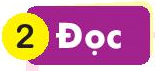 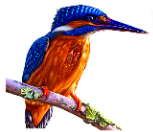 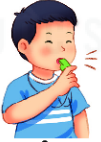 chim bói cá
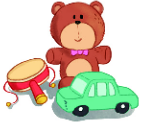 thổi còi
đồ chơi
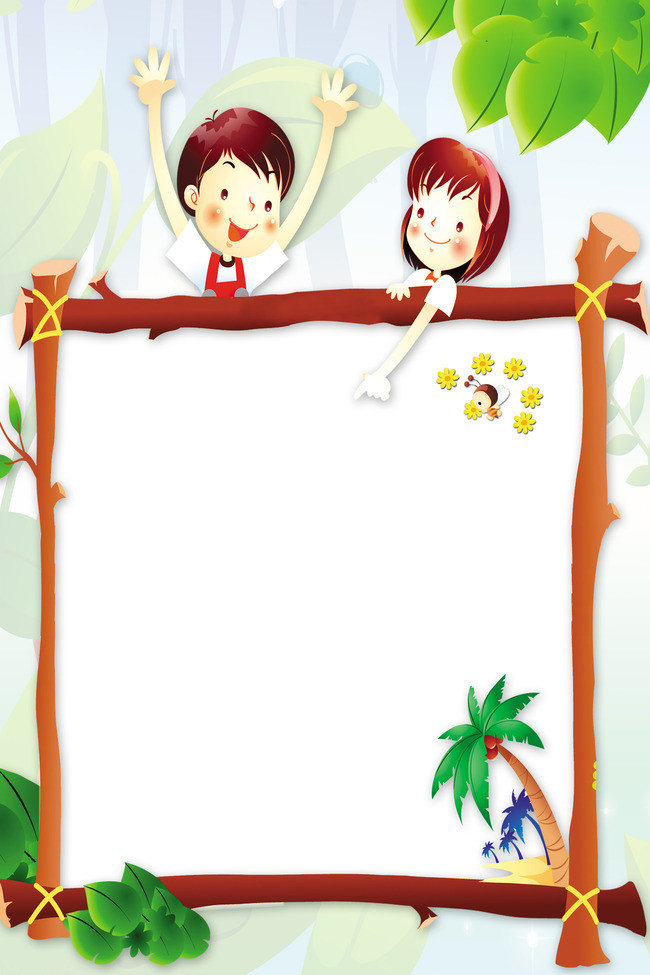 Bài 39
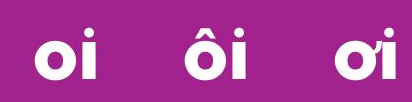 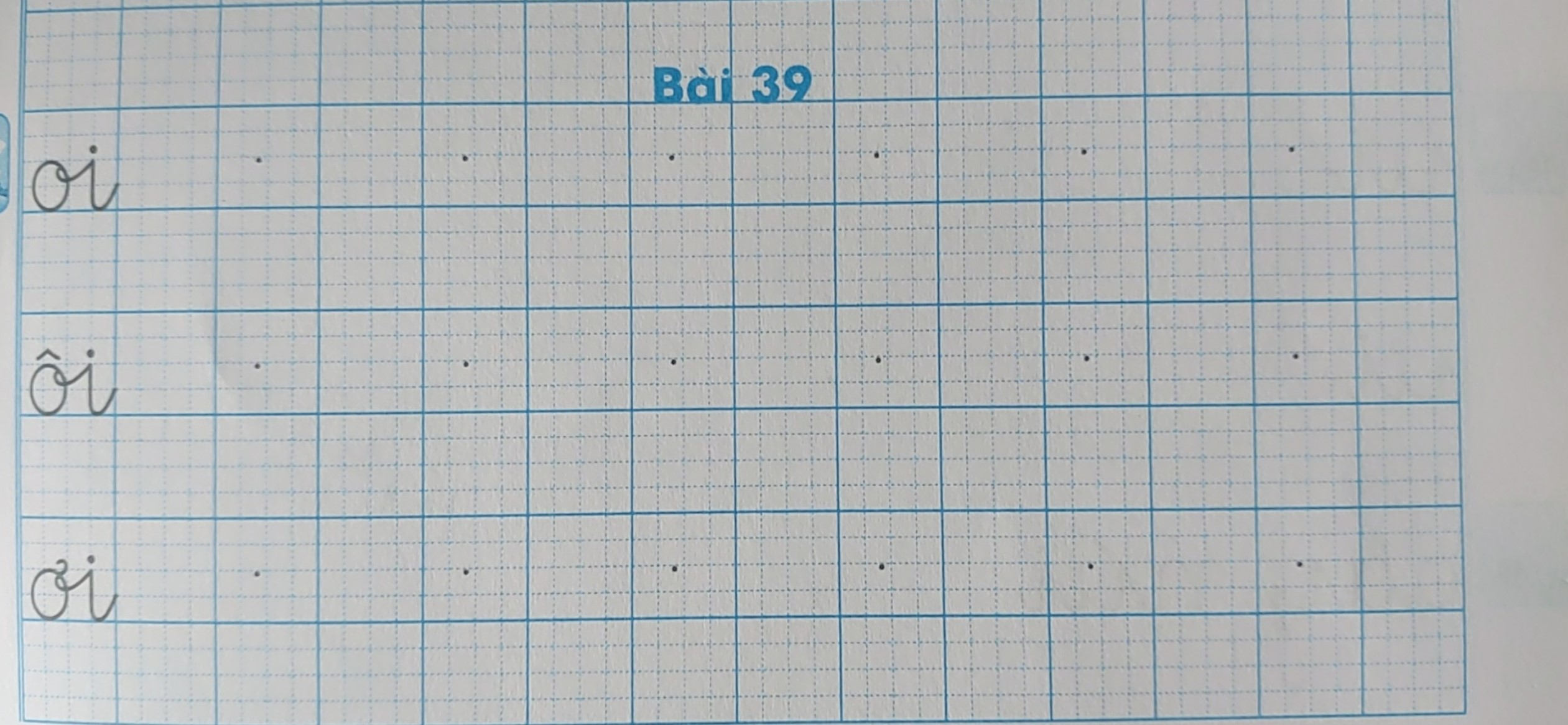 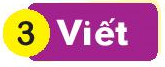 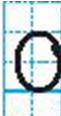 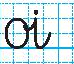 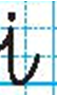 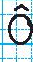 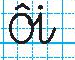 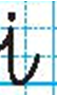 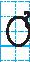 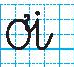 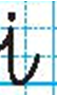 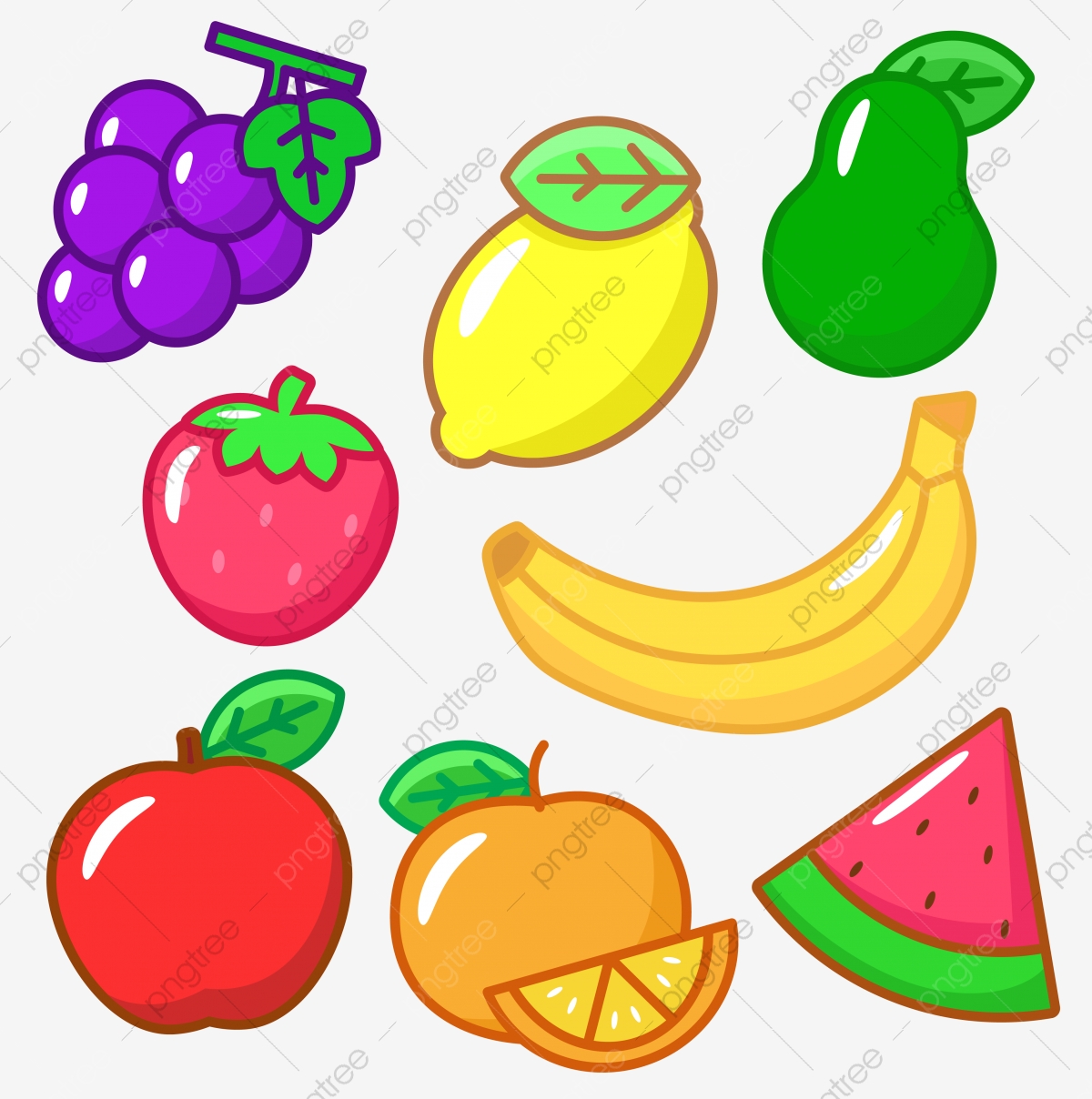 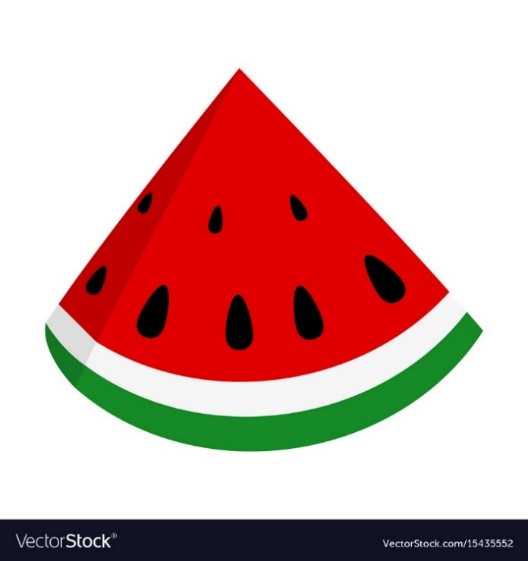 ba
boø
coø
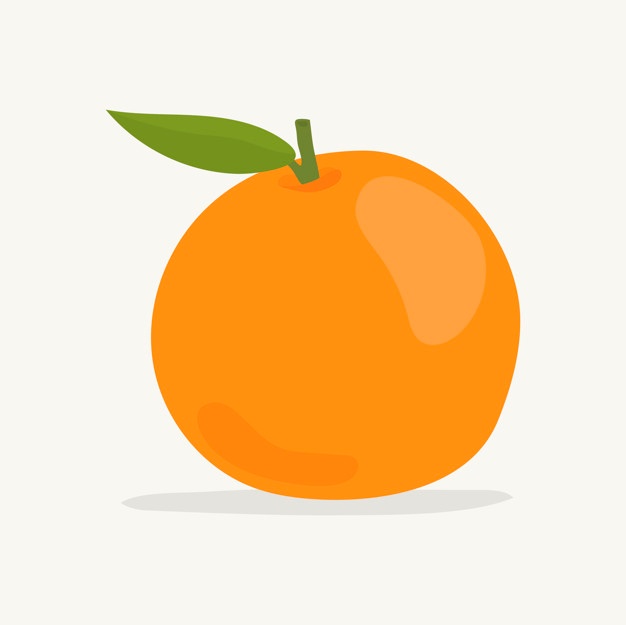 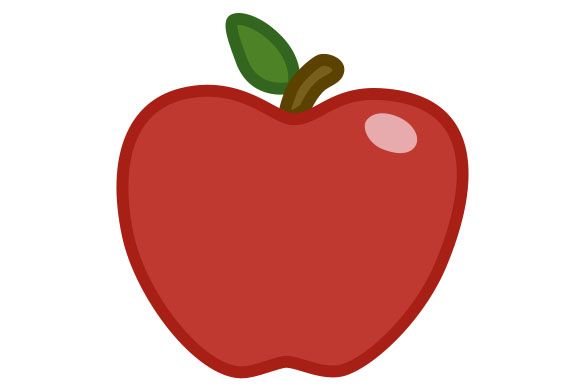 coû
ca
[Speaker Notes: Kieåm tra baøi cuõ]
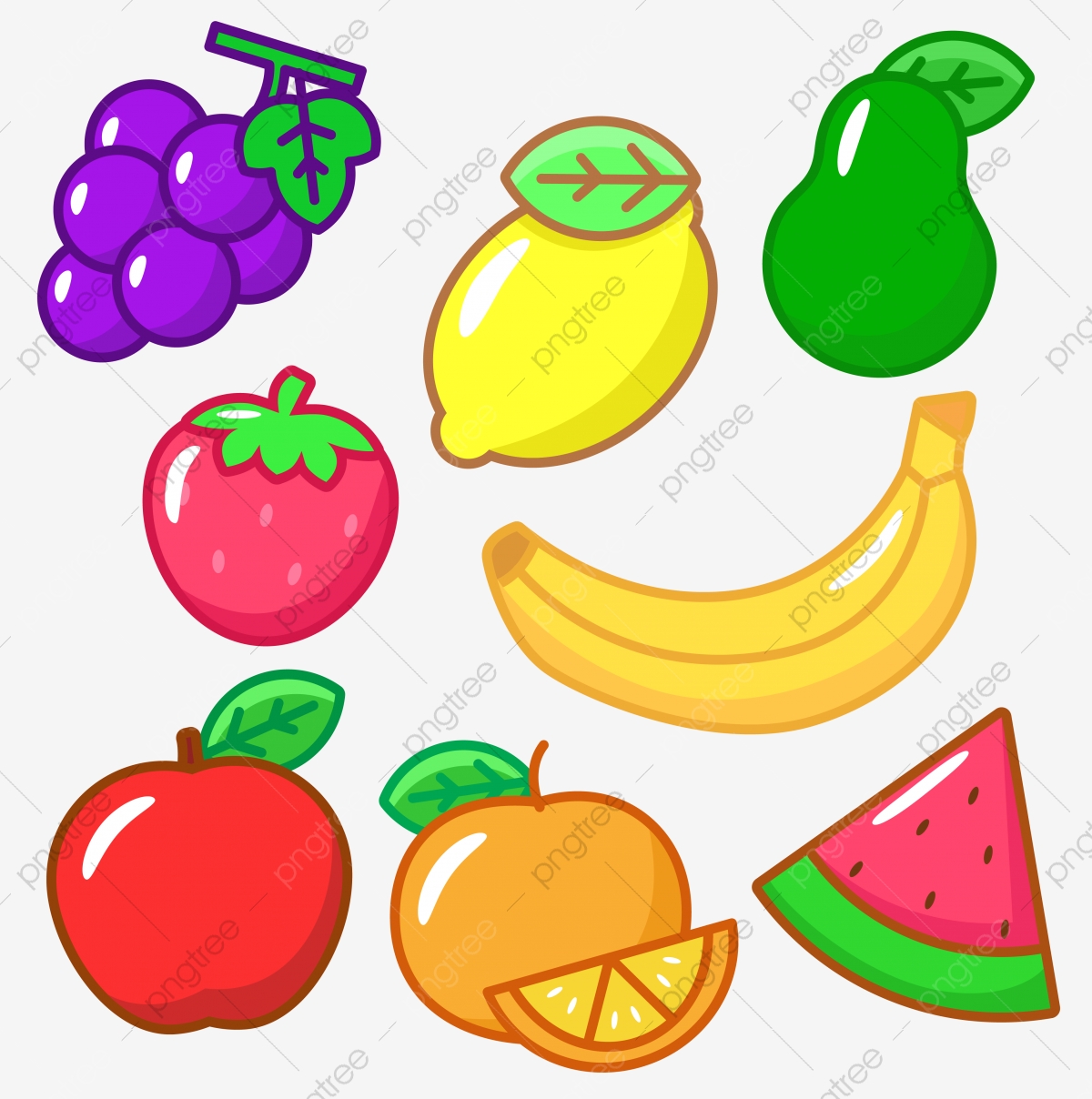 con chồn
cơn mưa
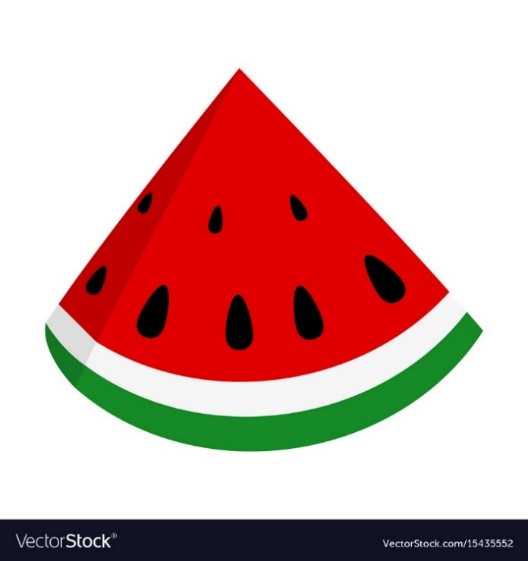 boø
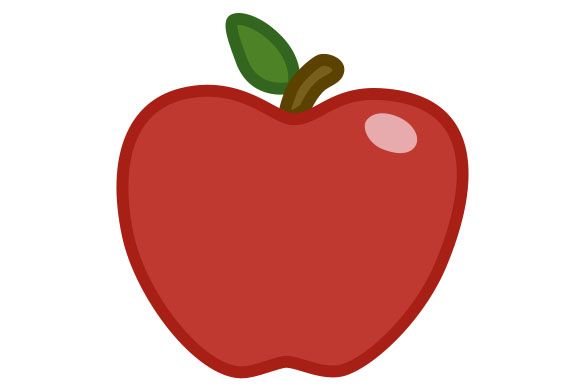 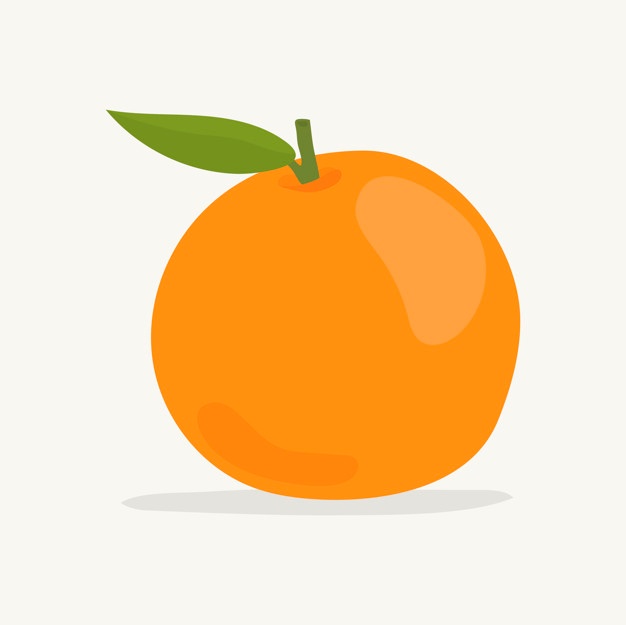 chó đốm
[Speaker Notes: Kieåm tra baøi cuõ]
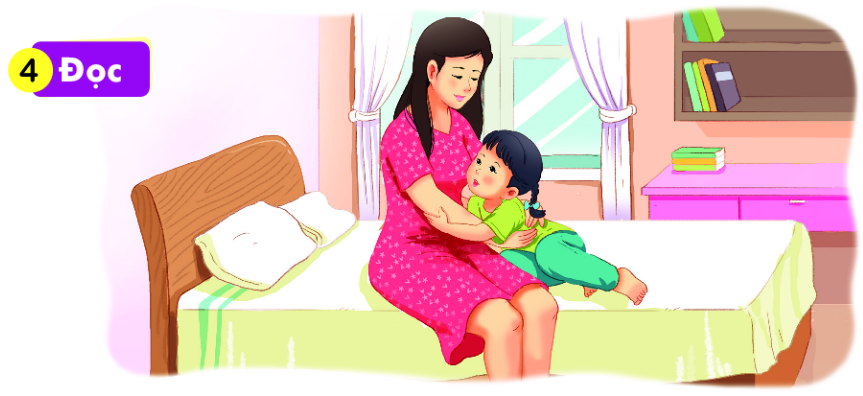 Hà hỏi mẹ: 
   - Mẹ ơi, mạ lớn lên gọi là lúa. Bê lớn lên gọi là bò. Còn con lớn lên thì gọi là gì ạ?
   Mẹ ôm Hà rồi nói:
   - Lớn lên, con vẫn là con gái nhỏ của mẹ.
Xe của mẹ và xe của bé
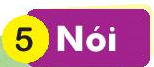 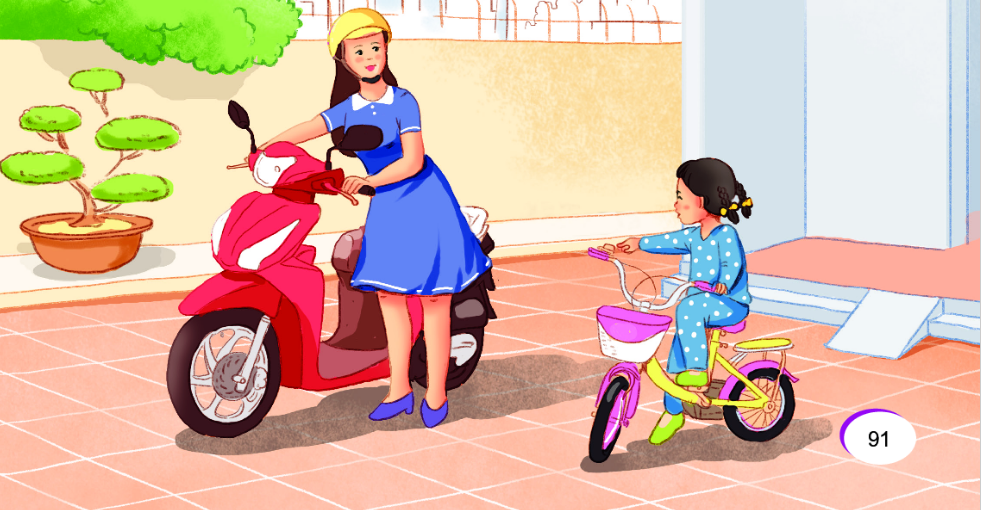 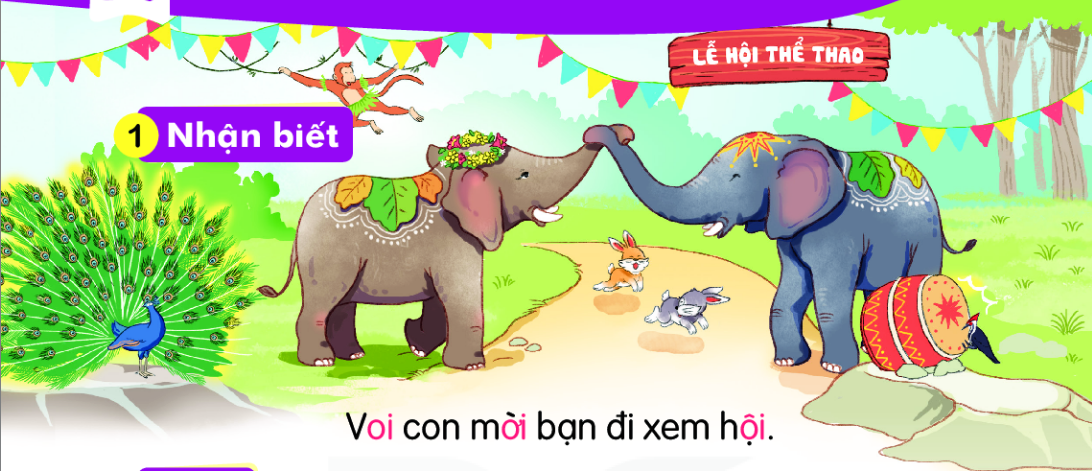 vV
DẶN DÒ
.........................
 ................................